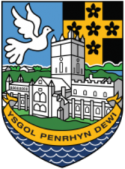 Curriculum for Wales Summary – Ysgol Penrhyn Dewi VA
Our curriculum has been co-constructed through engaging with all stakeholders 
and will meet the following requirements:
Our vision
We aim to be an open and inclusive school, achieving more together by nurturing young lives through faith, high quality learning and friendship. Offering the very best education and opportunities within a supportive Christian Community that allows all to reach their full potential and embody the 4 purposes: to ‘be joyful, keep the faith and do the little things’.​
​
The four purposes
The four purposes  are the starting point and aspiration for  our school curriculum design. Our school aims to support our learners to become:
ambitious, capable learners, ready to learn throughout their lives
enterprising, creative contributors, ready to play a full part in life and work
ethical, informed citizens of Wales and the world
healthy, confident individuals, ready to lead fulfilling lives as valued members of society
The four purposes are underpinned by Integral skills which will be developed within a wide range of learning and teaching.
Our values

To express faith and belief
To respect and care for one another
To be the very best we can be
To be mindful, honest and open
To do the little things
The statements of what matters
Our curriculum will provide opportunities and experiences to develop the key concepts, knowledge and skills as described in the statements of what matters and in line with the Statements of What Matters code
Areas of Learning and Experience
Our curriculum will provide learning experiences through the 6 AoLEs of: 
Languages, Literacy and Communication
Expressive Arts
Science and Technology
Humanities
Maths and Numeracy
Health and Wellbeing
Our inclusive curriculum
Our curriculum will raise the aspirations for all our groups of learners . As a school we have considered how all learners will be supported to realise our vision and the four purposes and to progress. We have considered our ALN provision and how we will meet the needs of different groups of learners.
Learning, Progression and Assessment
Our curriculum will support learning through designing learning opportunities that draw upon the 12 pedagogical principles.
Our curriculum, supported by effective teaching and learning enables learners to make meaningful progress. Over time our learners will 
develop and improve their skills and knowledge. Our curriculum focuses on understanding what it means to make progress in each Area or discipline and how learners should deepen and broaden their knowledge and understanding, skills and capacities, and attributes and dispositions and is informed by the Progression Code. This in turn supports our approach to assessment, the purpose of which is to inform planning for future learning. Assessment in YPDVA will be embedded as an intrinsic part of learning and teaching. All learners will be assessed on entry to the school.
RSE
Our school curriculum embraces the guidance in the RSE code. Our RSE provision will have a positive and empowering role in our learners’ education and will play a vital role in supporting them to realise the four purposes as part of a whole-school approach. Helping learners to form and maintain a range of relationships, all based on mutual trust and respect, is the foundation of RSE. These relationships are critical to the development of emotional well-being, resilience and empathy.
RVE
Religion, values and ethics (RVE) is a statutory requirement of the Curriculum for Wales and is mandatory for all learners from ages 3 to 16.
There is no parental right to request that a child is withdrawn from RVE in the Curriculum for Wales
As RVE is a locally determined subject, the agreed syllabus specifies what should be taught in RVE within the local authority and our curriculum will reflect this guidance and the guidance by our Diocese as a Church in Wales school.
Welsh and English
Pupils from ages 3 to 16 will learn in both English and Welsh  .
Cross curricular skills
Our curriculum will develop the mandatory cross-curricular skills of literacy, numeracy and digital competence. Our curriculum will enable learners to develop competence and capability in these skills and to extend and apply them across all Areas. Learners will be given opportunities across the curriculum to:
develop listening, reading, speaking and writing skills
be able to use numbers and solve problems in real-life situations
be confident users of a range of technologies to help them function and communicate effectively and make sense of the world
Review and refinement
Our school curriculum will be kept under review in order to respond to the outputs of professional inquiry, the changing needs of learners and social contexts and needs. The reviews will take into account the views of stakeholders and will be signed off by the Governing Body. We will publish a summary of our curriculum and revise the summary if changes to the curriculum are made during the review process.
Headteacher :                           

Chair of Governors:     

Review date:  20/09/22
UNCRC / UNCPRD
Our school will promote knowledge and understanding of Part 1 of the UNCRC, and of the UNCRPD, among those who provide teaching and learning.
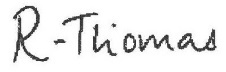 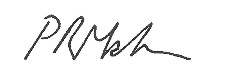 CWRE
Our curriculum will ensure we work with range of people & organisations including local businesses, communities, charitable and voluntary organisations to incorporate career and work related experiences.